Unit2:Comparative form
Grade: 8th
Miss Pamela Knuckey
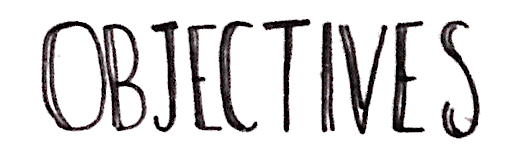 O.A:  Repetir y practicar las oraciones comparativas y los adjetivos.
Skill: Speaking
1- Practicar lo que hablaré
2- Conocer el vocabulario del que hablaré 
3- Practicar mi fluidez
4- Practicar la gramática 
5- Buscar los sonidos y pronunciación correcta si no conozco una palabra en algún traductor con apoyo auditivo. 
6- sentirme segura o seguro de mis capacidades como hablante
Grammar structure
Be careful!